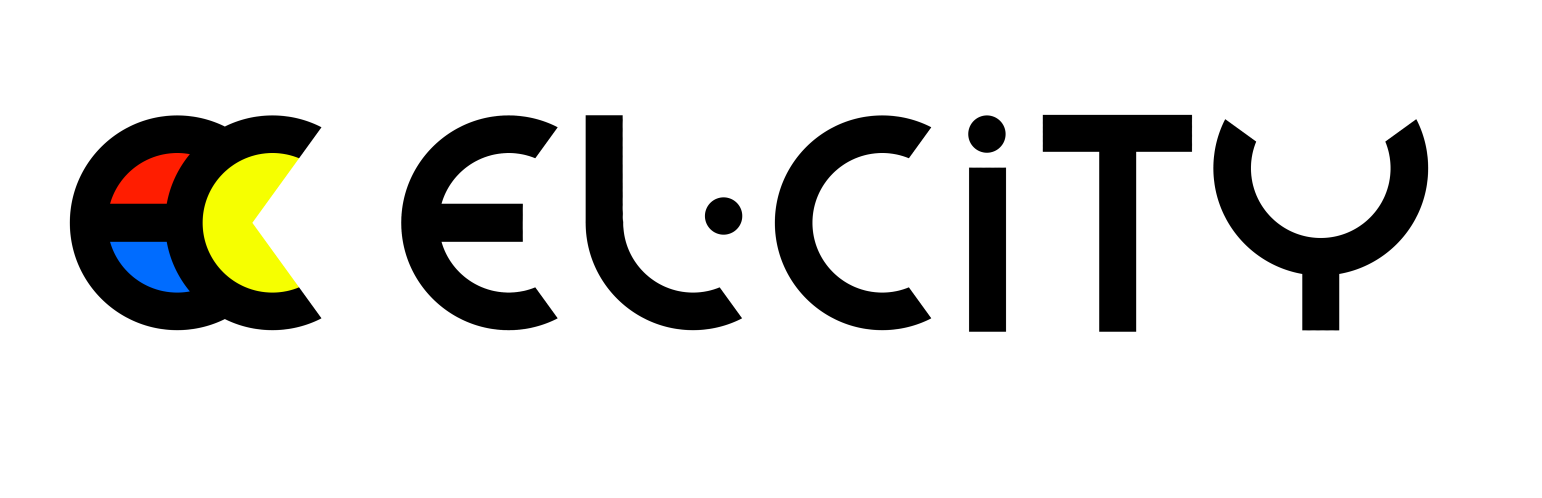 NEW  LIGHT  TECHNOLOGIES
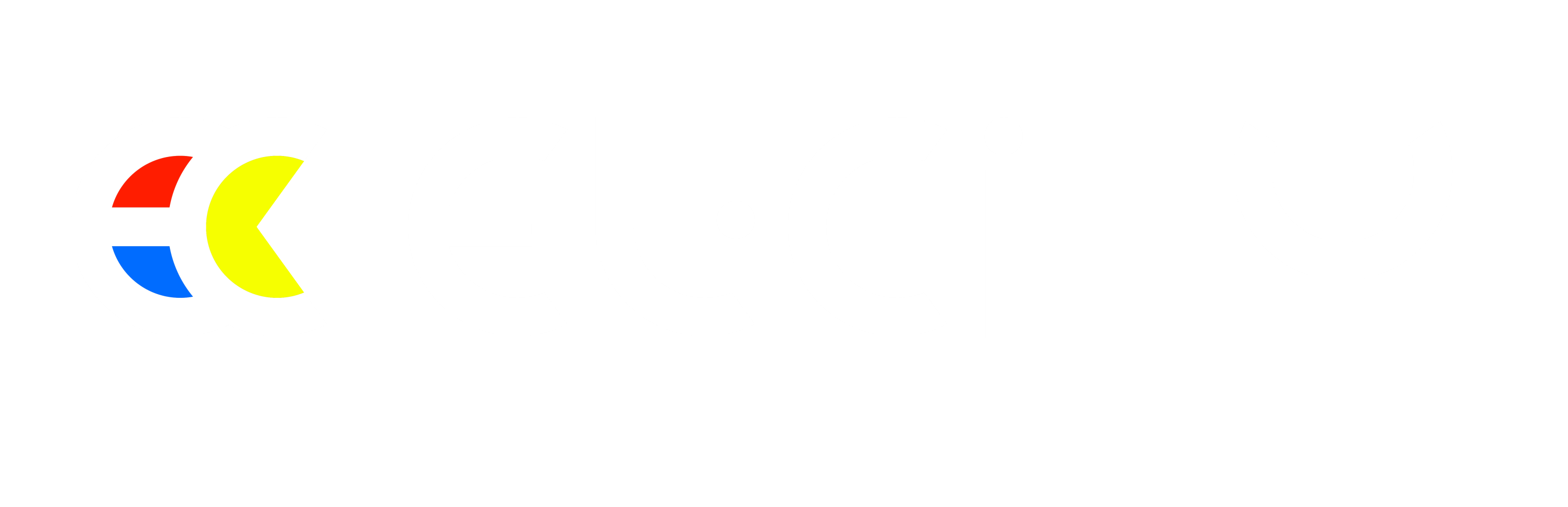 EL-технологии – это новый виток в рекламе и оформлении продукции, товаров и услуг, увеличивающий интерес к ним со стороны потенциального покупателя.

Наша компания предлагает совершенно новый продукт на рынке рекламы – ЖИВЫЕ EL-панели, отличающиеся от известной «светобумаги» наличием запрограмированной анимации с возможностью размещения на ней до 24 элементов, включащихся в заложенной последовательности и динамике.
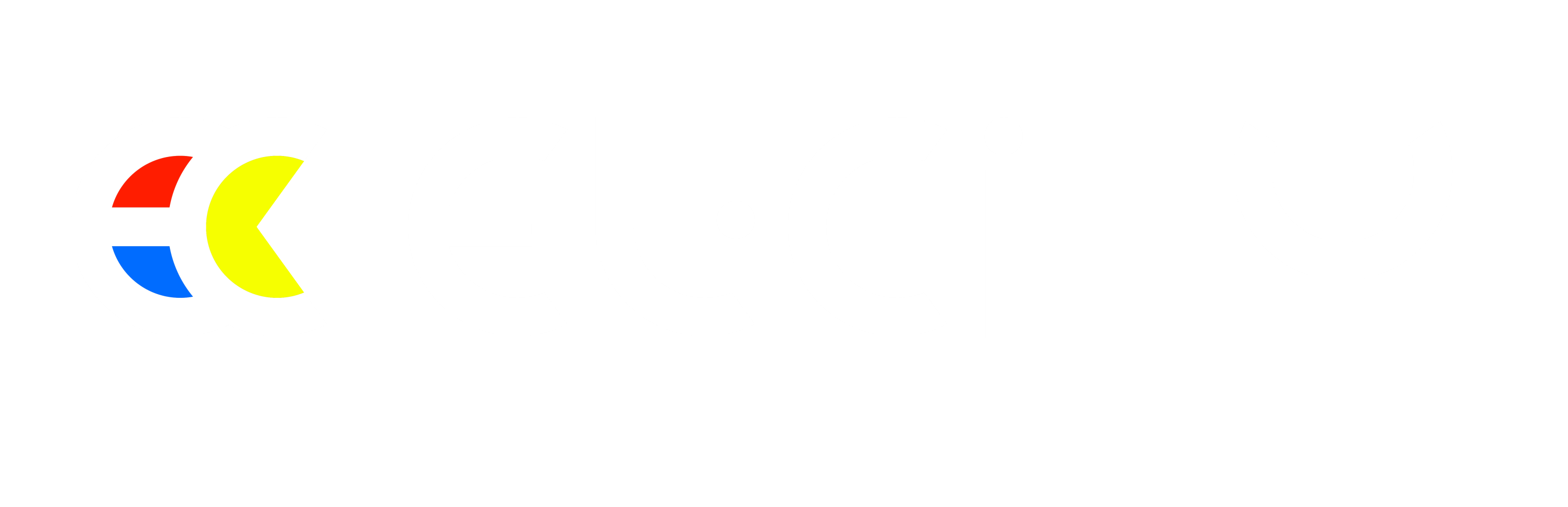 Живые EL-технологии способны на ином уровне привлечь внимание конечного пользователя и оставить незабываемые ощущения от анимированной картинки

СФЕРЫ ПРИМЕНЕНИЯ:
  Рекламные баннеры любых форм и форматов
  Оформление стоек, витрин и вывесок
  Использование на транспорте (кузов, стекло)
  POS – продукция (футболки, пепельницы, буклетницы, диспенсеры, воблеры и другие промо-материалы)
ЧТО ТАКОЕ ЖИВАЯ EL-ПАНЕЛЬ?
Серебряный электрод
Диэлектрический слой
Электролюминесцентный слой
Токопроводящая прозрачная пленка
Токопроводящая шина с микросхемой (SLIP система)
Запрограммированный драйвер
Полиэстер
ПРЕИМУЩЕСТВА ЖИВЫХ EL-ПАНЕЛЕЙ

 Плоский источник света толщиной 200мкм
 Толщина всей конструкции 0,25-0,45мм
 Малый вес
 Высокая однородность свечения
 Возможность программирования до 24 светоэлементов
 Высокая яркость (световидимость до 4км)
 Широкие возможности программирования динамики и анимации
 Холодный источник света без УФ излучения
 Низкое энергопотребление (3 мВт/см²)
 Высококачественная печать
 Гибкость 
 Высокая стойкость к вибрациям и ударам
 Безопасность и экологичность
 Высокое качество (соответствие высочайшим международным стандартам качества ISO9001:2000)
ЭТАПЫ РАБОТЫ

 Создание дизайна
 Определение сценария анимации (создание GIF-макета)
 Согласование с техническим специалистом компании
 Утверждение макета
 Производство штампа (образец)………………………………… 1 день
 Предоставление видео работающего (динамичного) образца клиенту…………………………………………………………….. 1 день
 Доставка штампа клиенту…………………………………………… 5 дней
 Утверждение полученного штампа
 Подписание договора на всю партию
 Производство партии……………………………………………………. 3 дня
 Доставка партии клиенту…………………………………….…. 5-8 дней
КОМПАНИЯ EL-CITY

 это эксклюзивный представитель на российском рынке
 опытные специалисты
 отлаженная работа на всех этапах создания EL-панелей и другой промо-продукции с применением EL-технологий
 контроль создания на производстве
 эффективная система логистики
 дилерская сеть по всему миру (США, Канада, Европа, Азия)
 выгодная ценовая политика и гибкая система скидок
КОМПАНИЯ EL-CITY
является эксклюзивным российским представителем производителя EL-продукции, которая уже несколько лет используется во всем мире ведущими брендами.

ПРИШЛО ВРЕМЯ НОВОЙ ЖИВОЙ РЕКЛАМЫ В РОССИИ!

Ряд исследований показал, что EL-панели привлекают внимание людей в 10 раз больше, чем классические рекламные носители
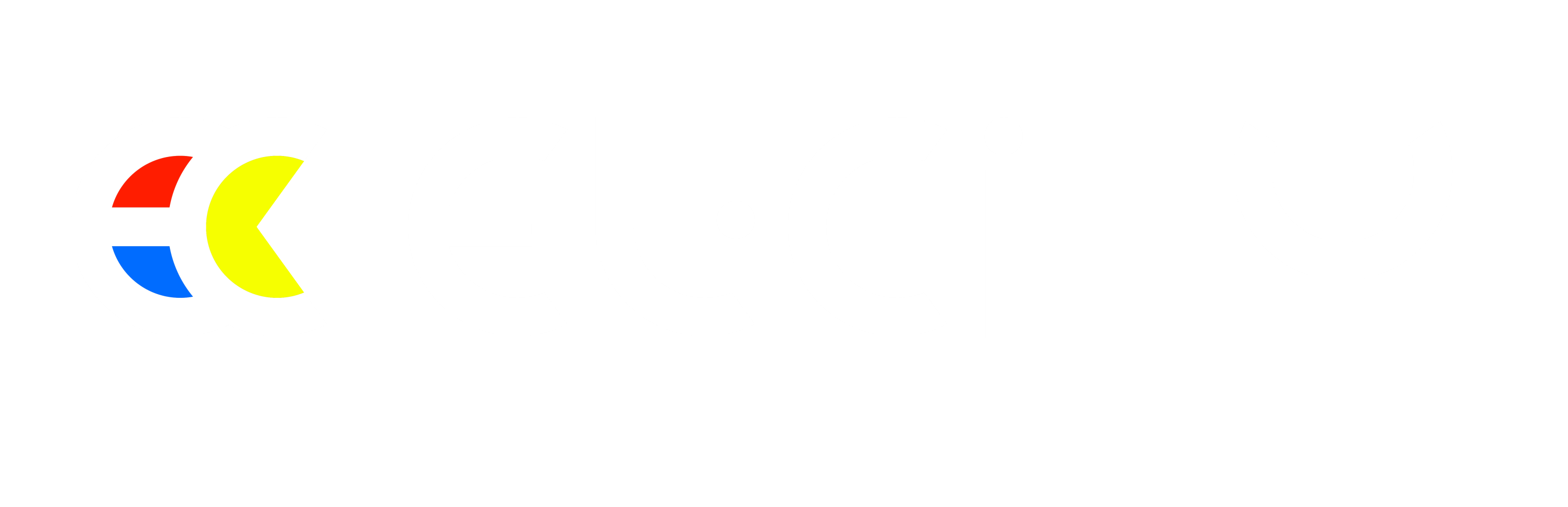 ПРИМЕРЫ РАБОТ
компании EL-City и иностранных коллег
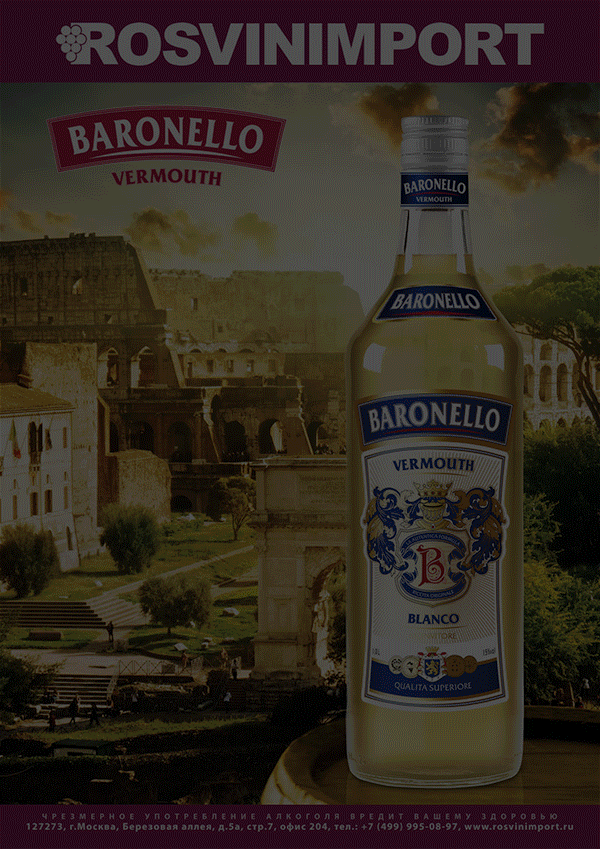 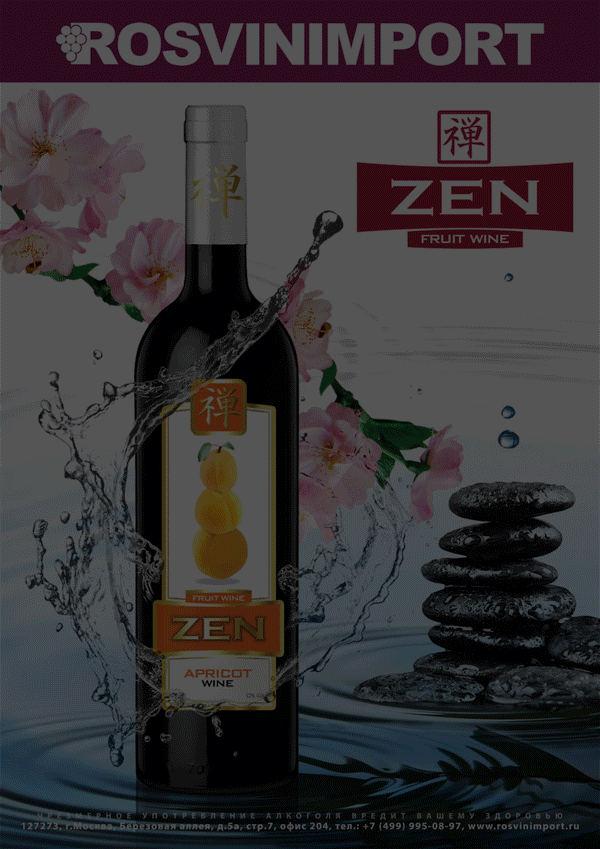 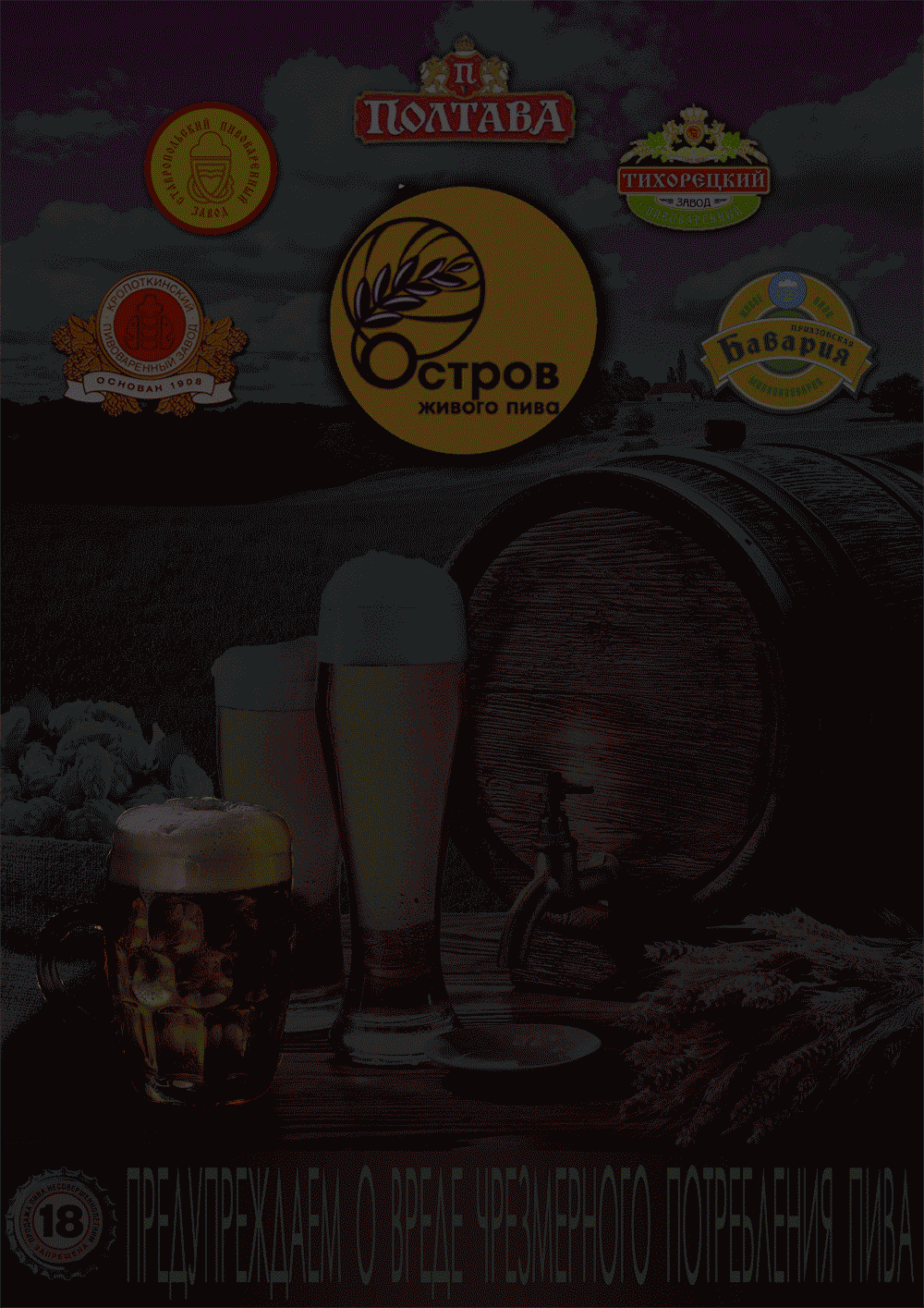 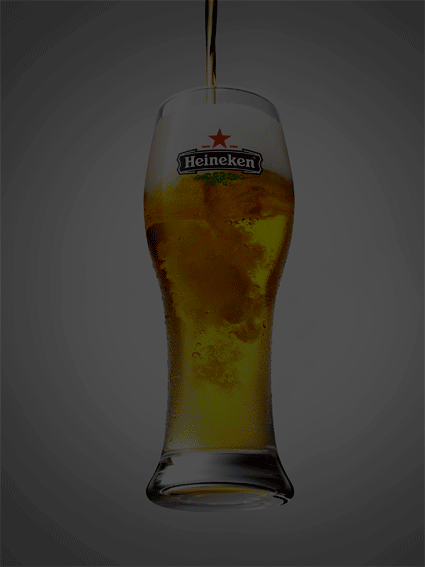 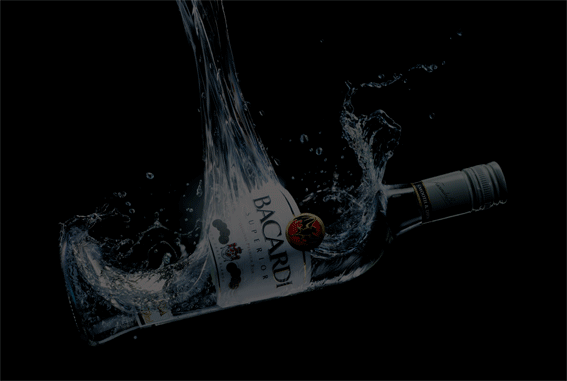 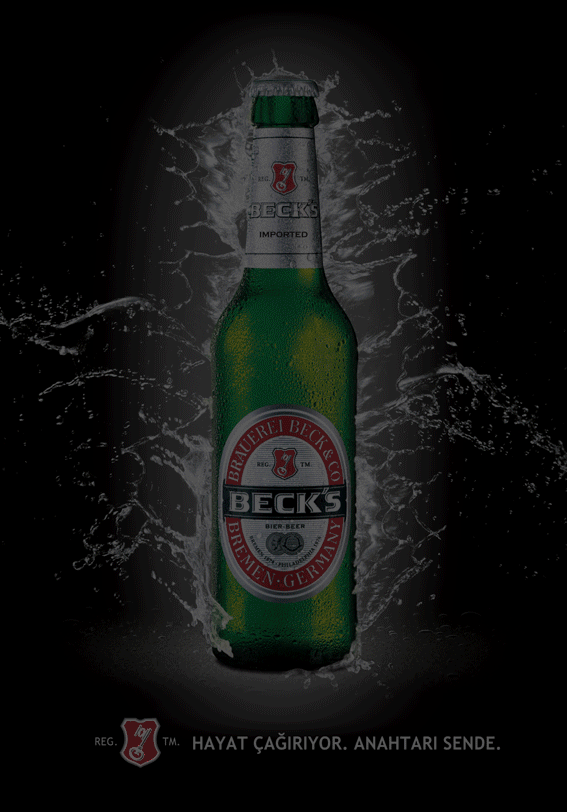 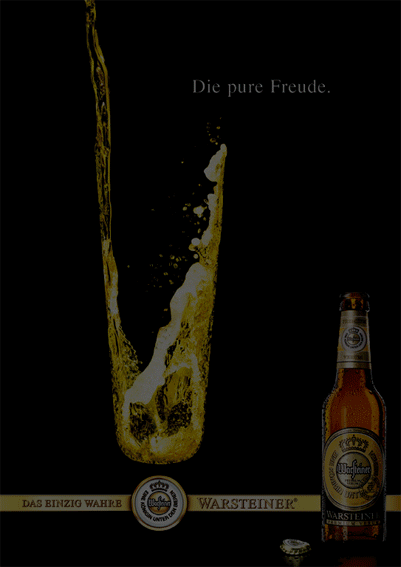 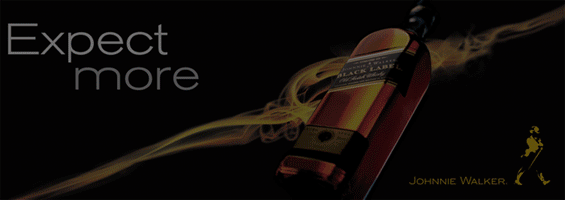 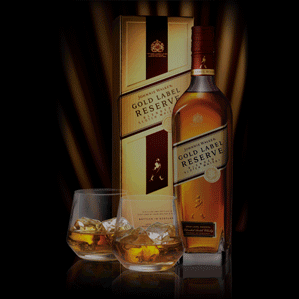 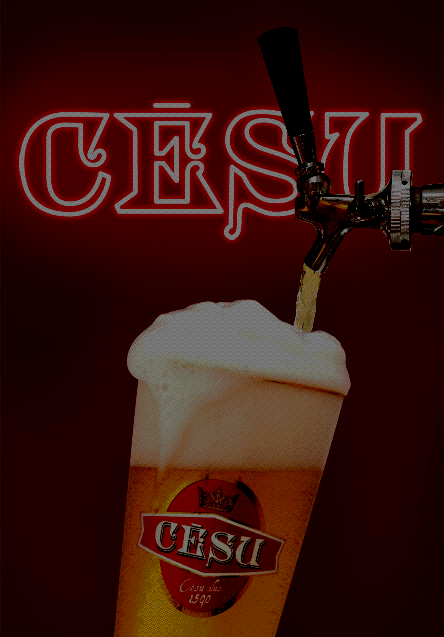 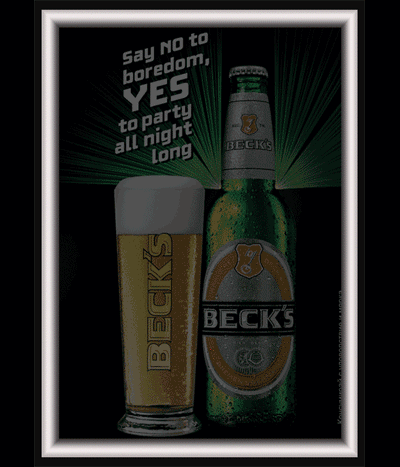 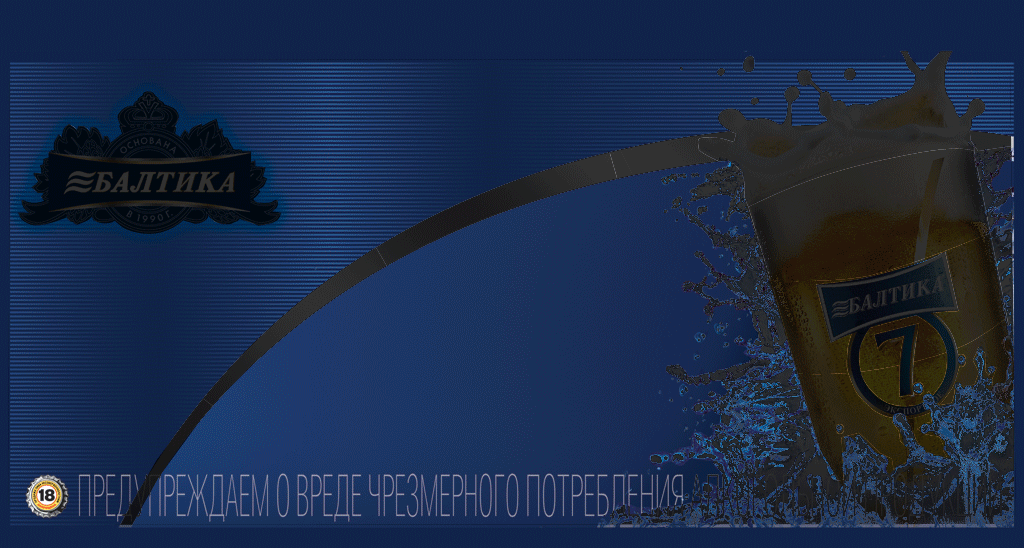 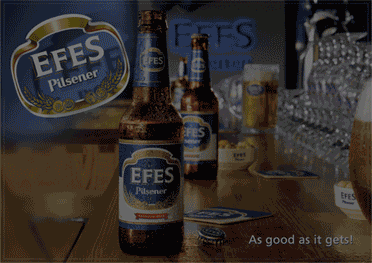 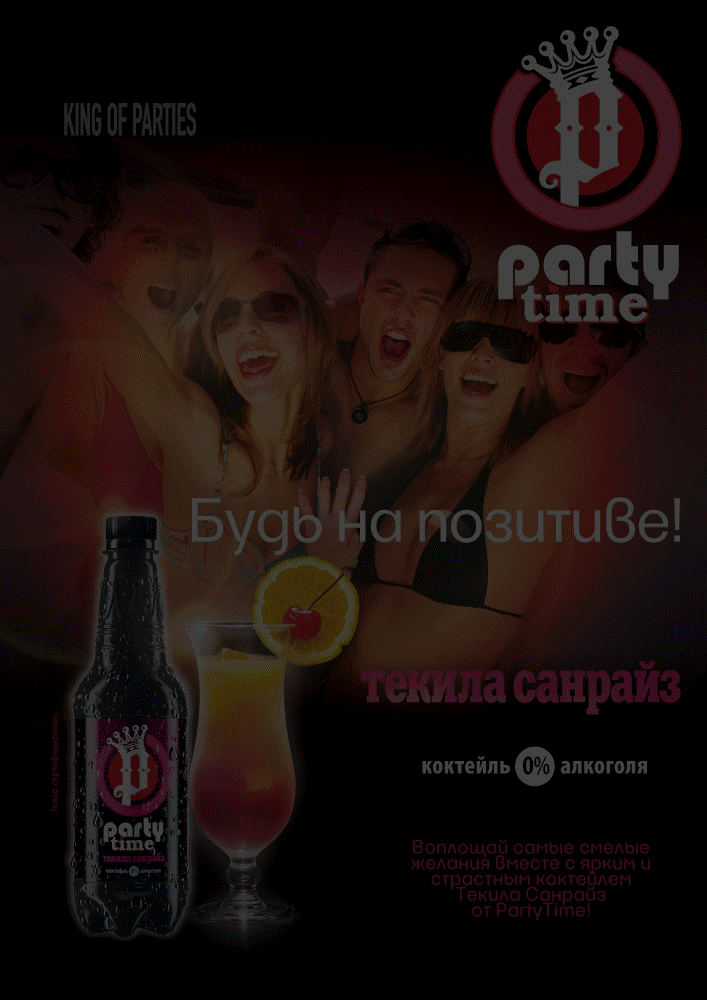 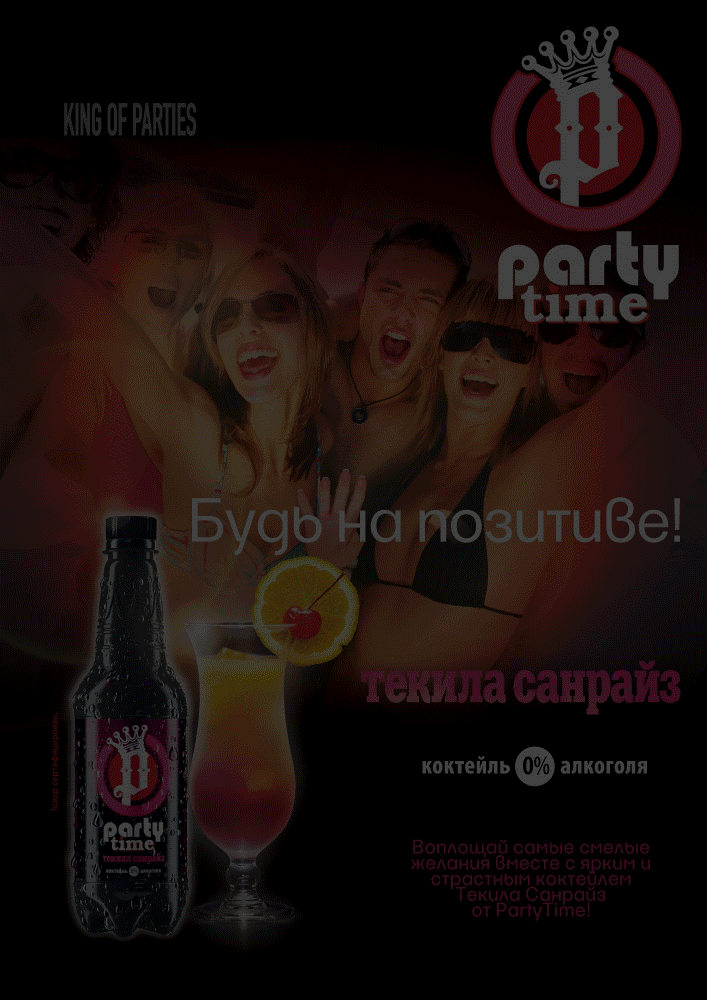 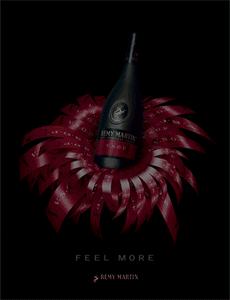 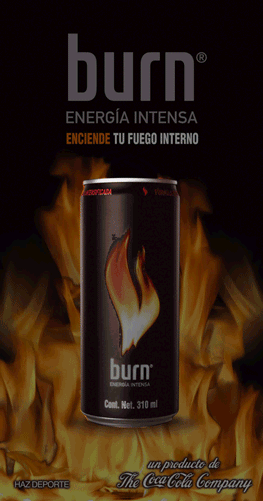 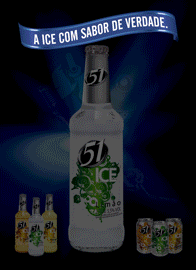 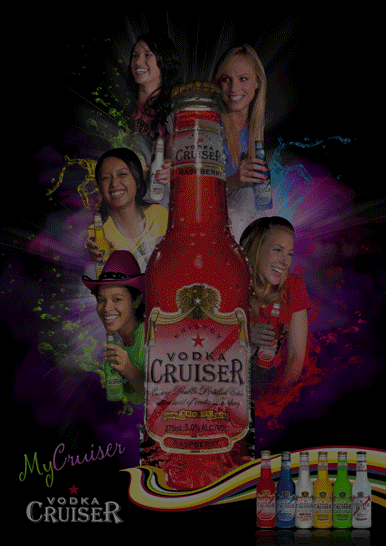 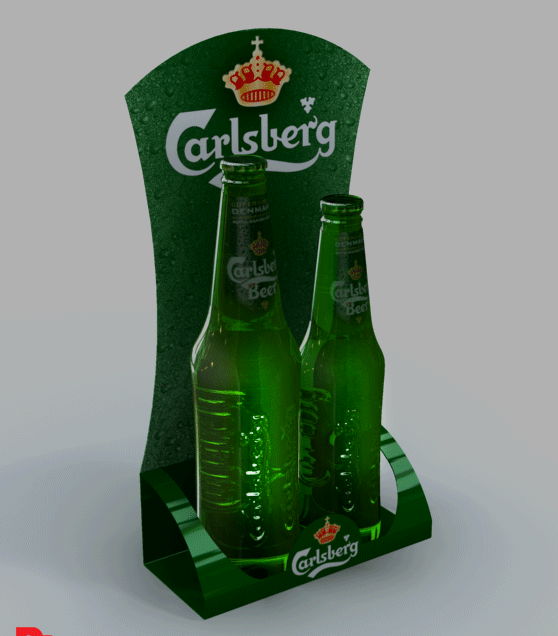 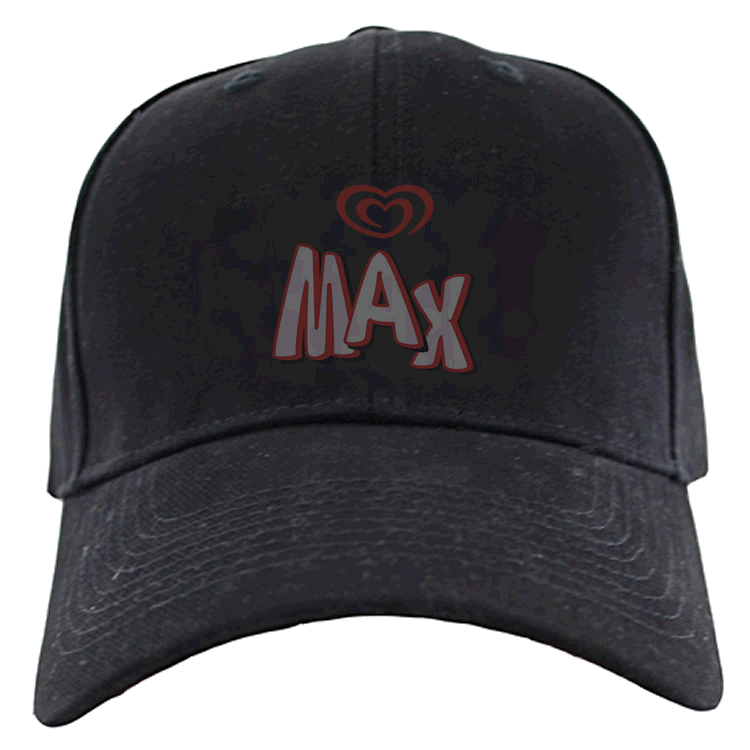 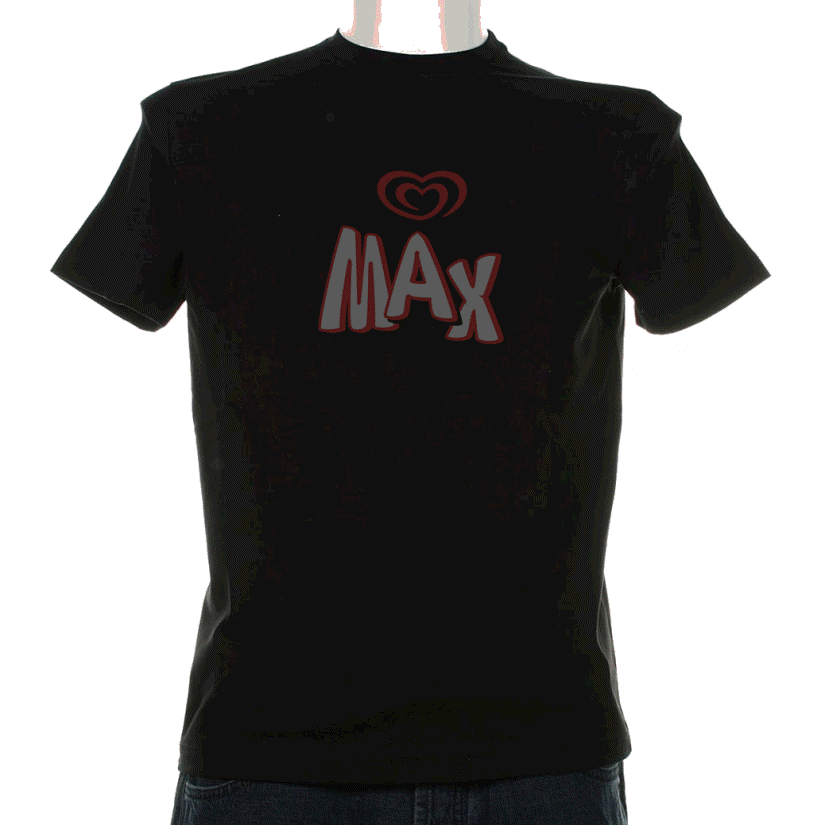 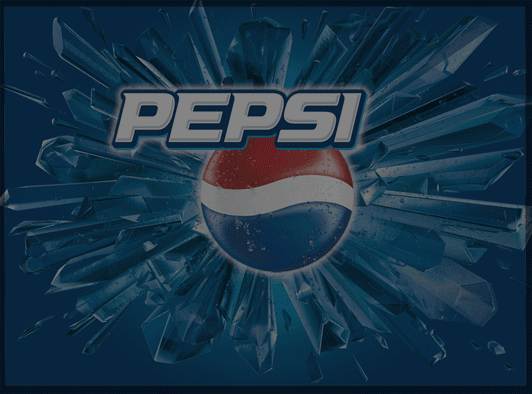 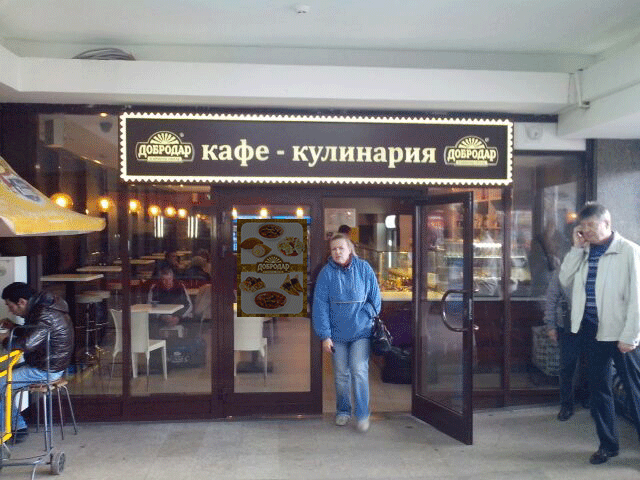 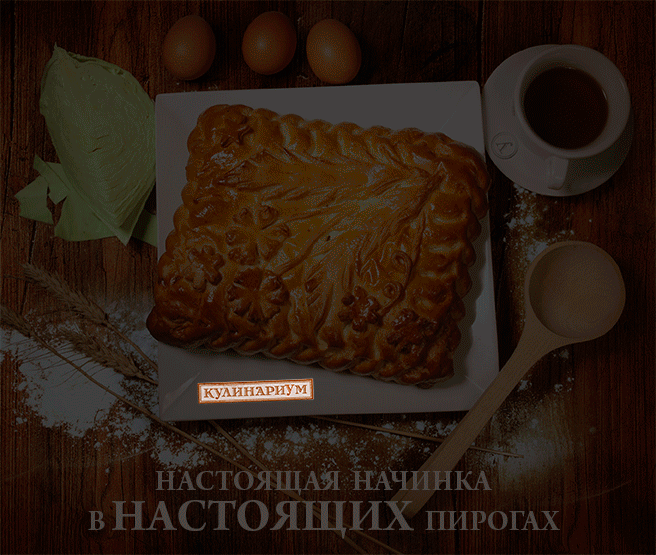 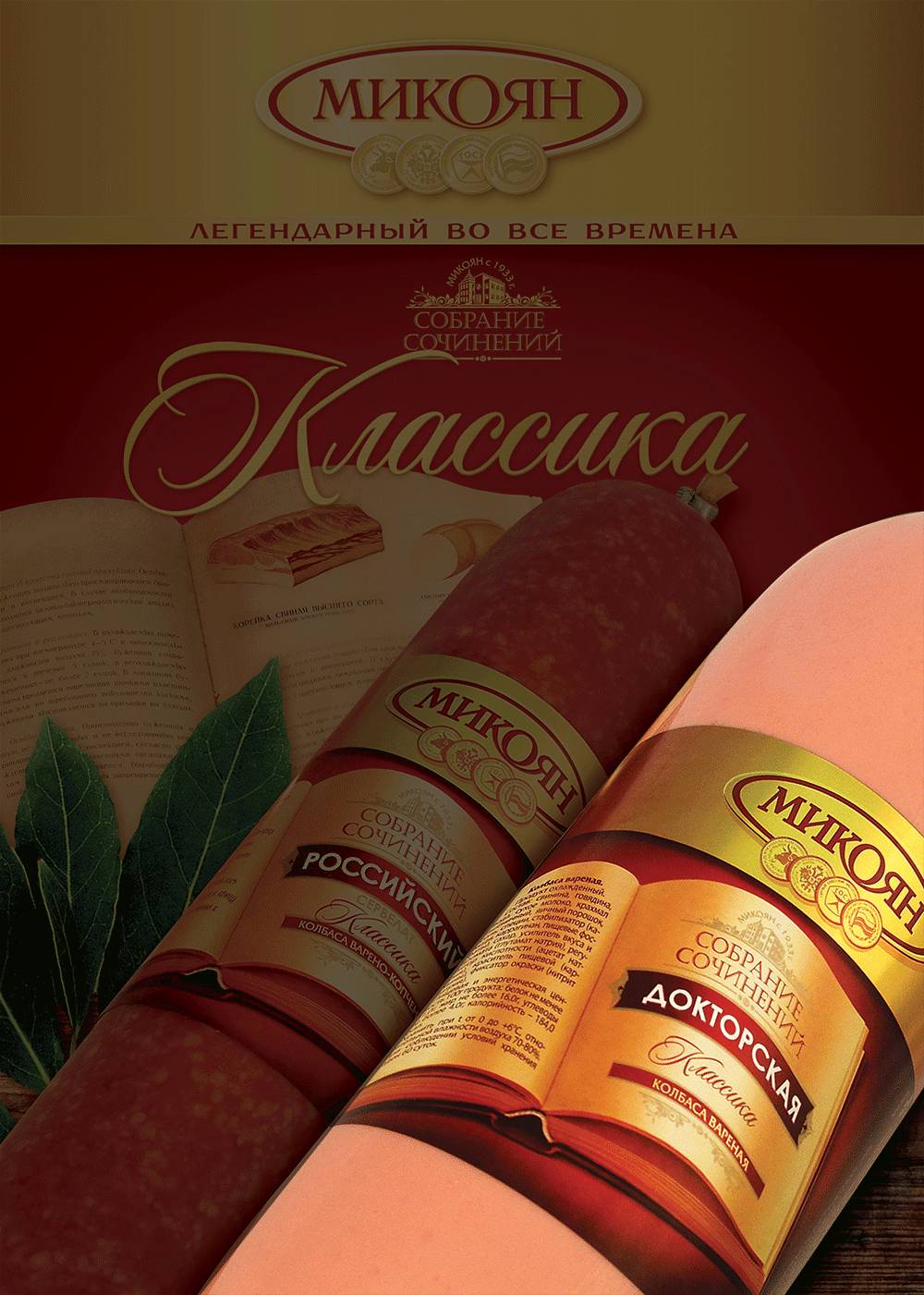 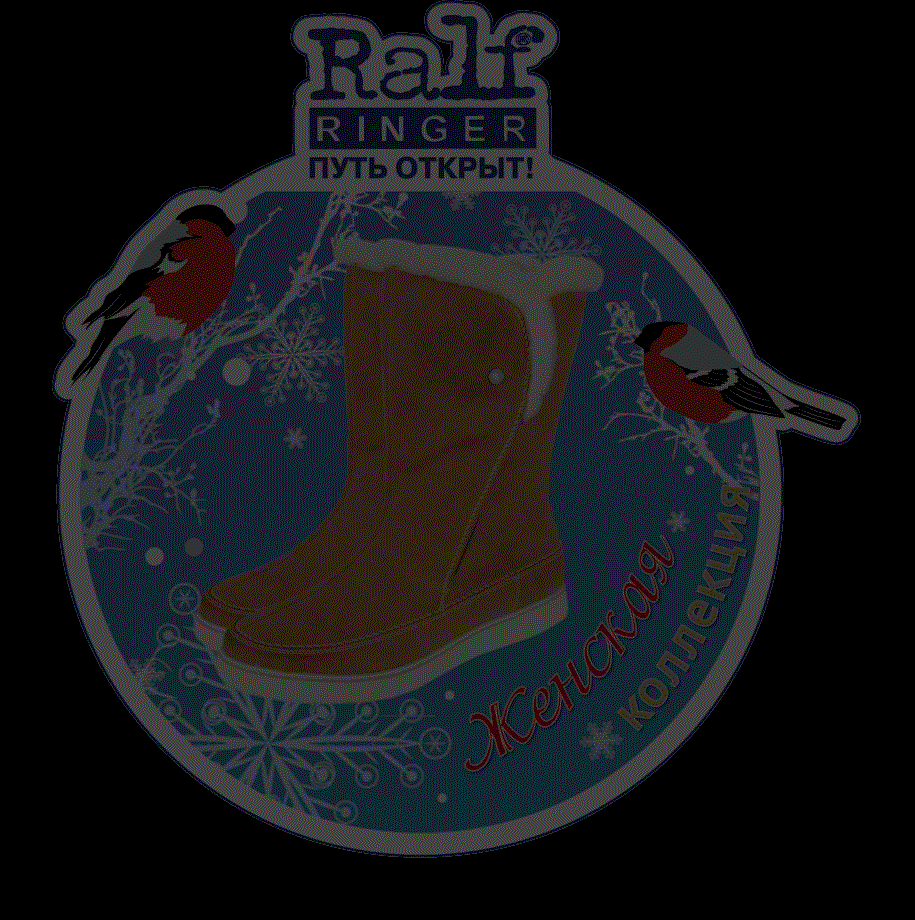 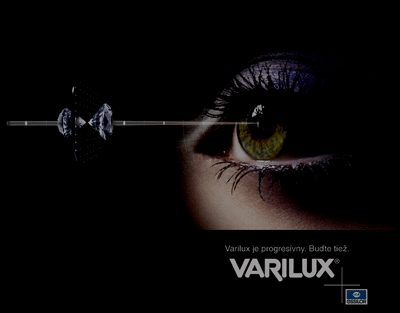 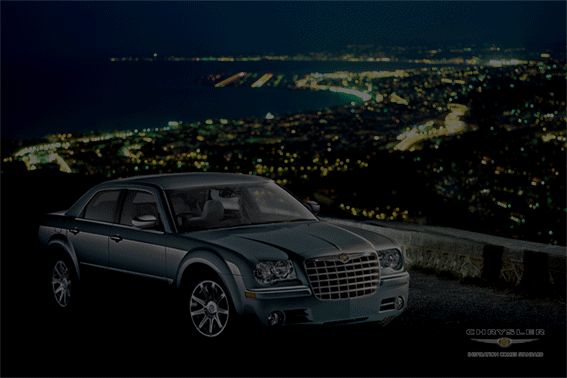 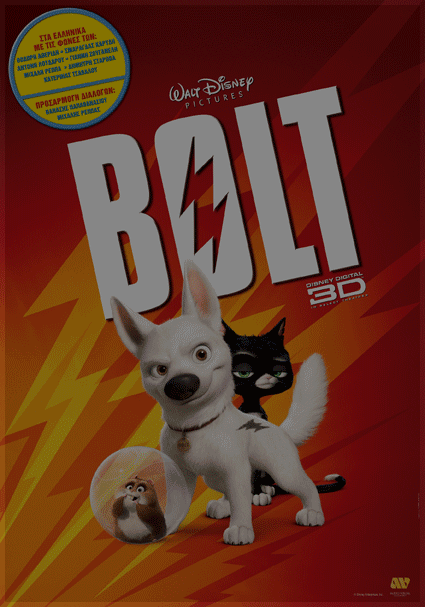 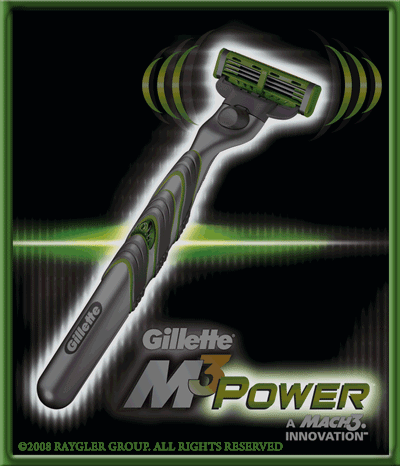 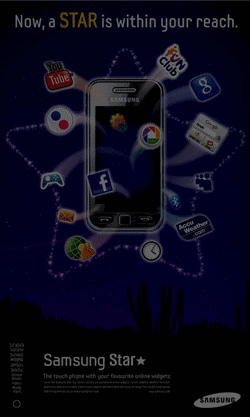 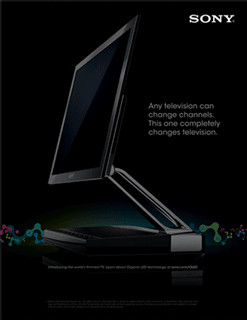 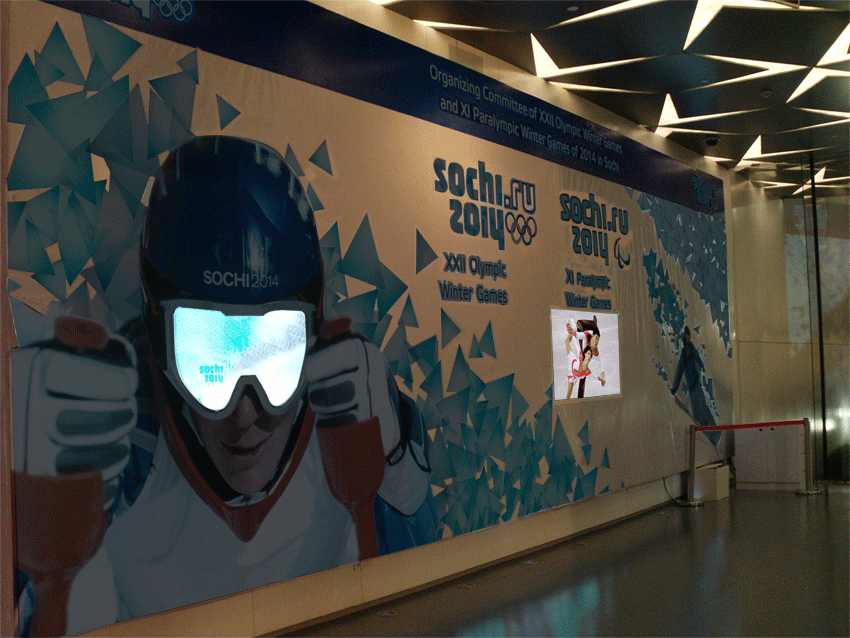 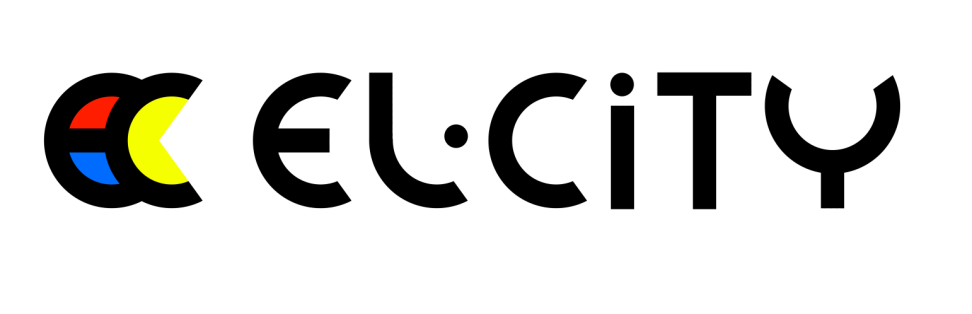 Успешное применение нашей продукции в рекламных целях иностранными компаниями:
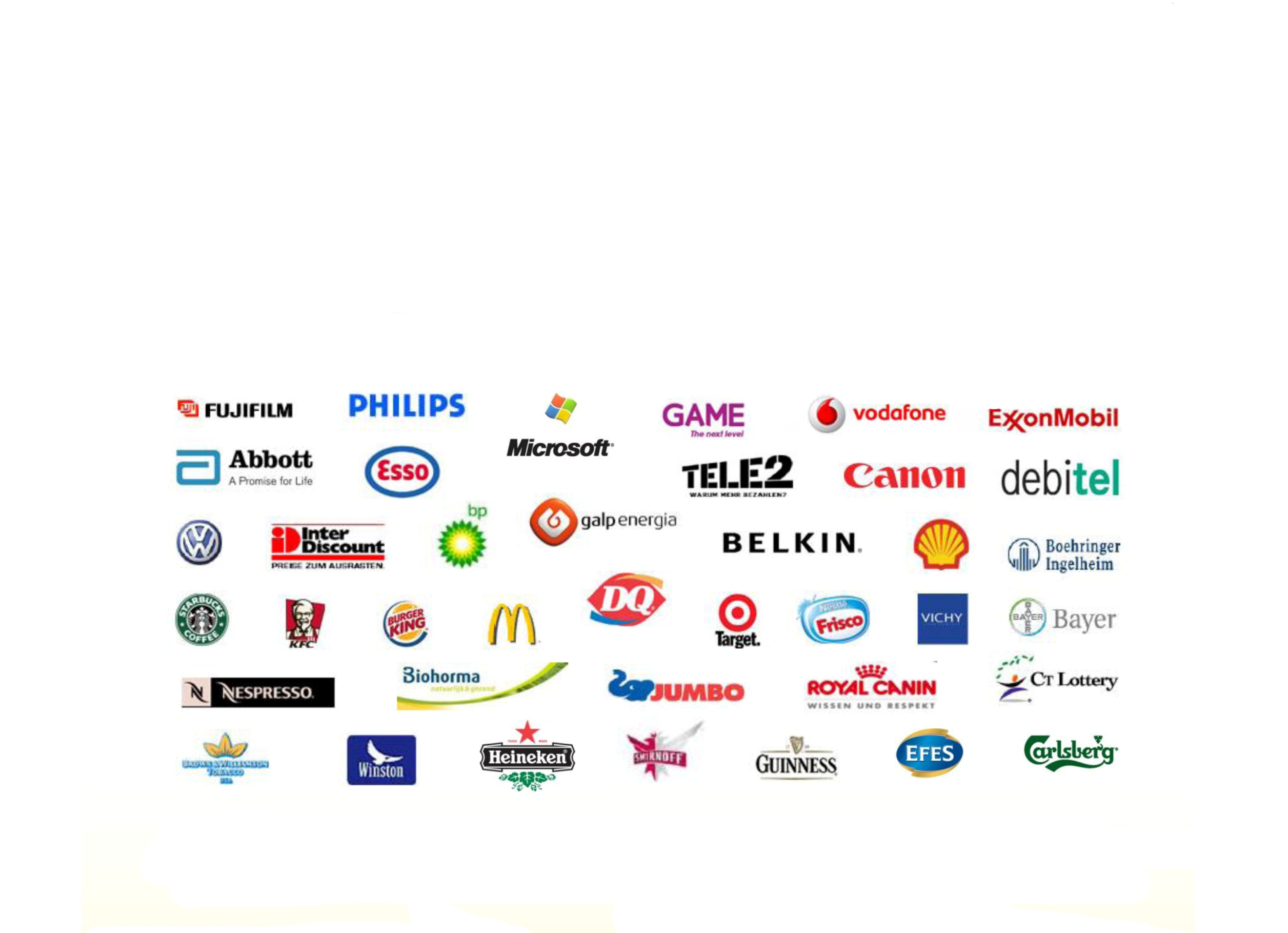 ЭФФЕКТИВНОСТЬ «ЖИВОЙ» EL-БУМАГИ ДОКАЗАНА НА РЕАЛЬНЫХ ДАННЫХ
И ПРОДОЛЖАЕТ НАБИРАТЬ ОБОРОТЫ ВО ВСЕМ МИРЕ
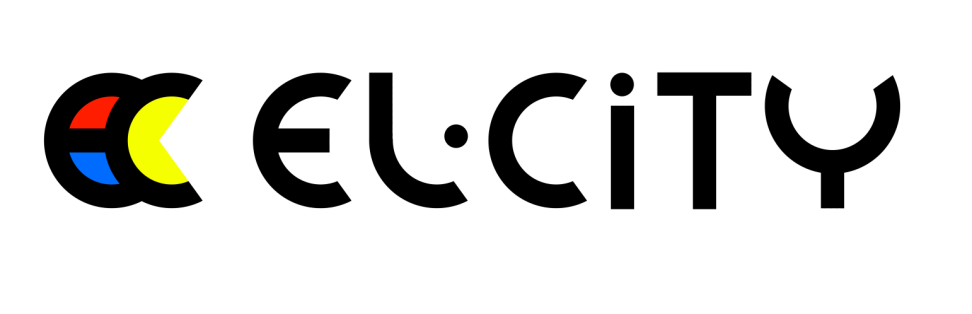 КОНТАКТЫ

Максим Дорофеев  
+7 499 343 40 88
Директор по продажам

info@elrf.ru
www.elrf.ru